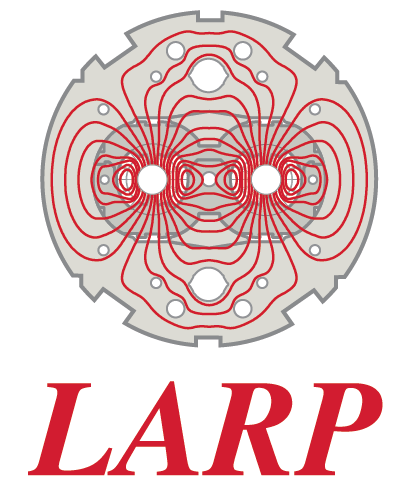 MQXFAP2 Coils Readiness ReviewFinal Electrical Measurements Before Shipping to LBNL
Carlo Santini
U.S. HL-LHC Accelerator Upgrade Project
MQXFAP2 Conductor & Coils Readiness Review
December 7, 2017
Final Electrical checks
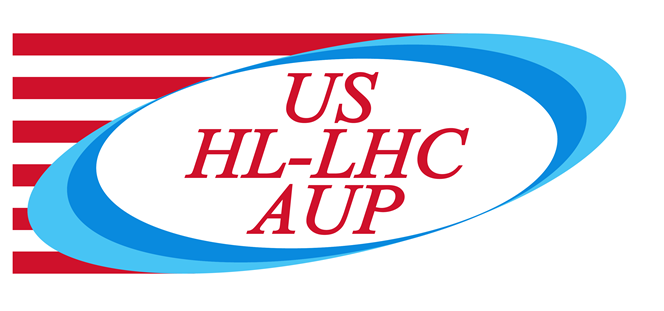 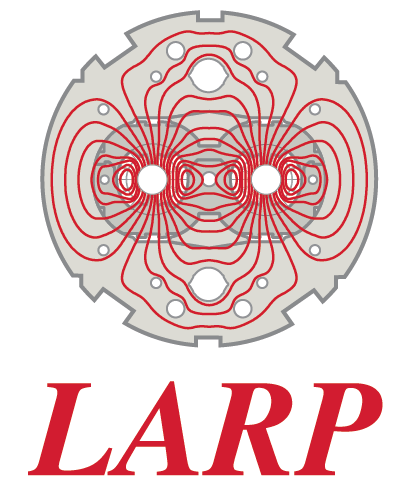 C. Santini – Electrical Measurements
2
Final Hipot and Impulse Tests
*RE Outer Layer Endshoe (R=10 MΩ)
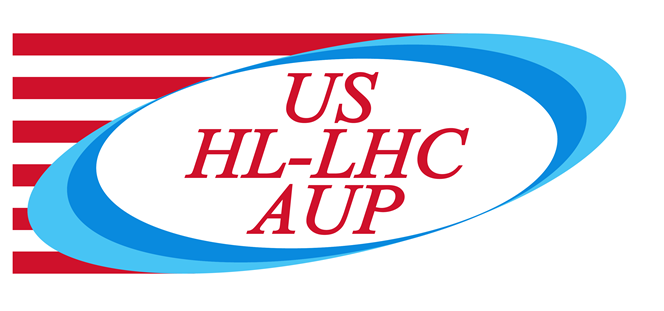 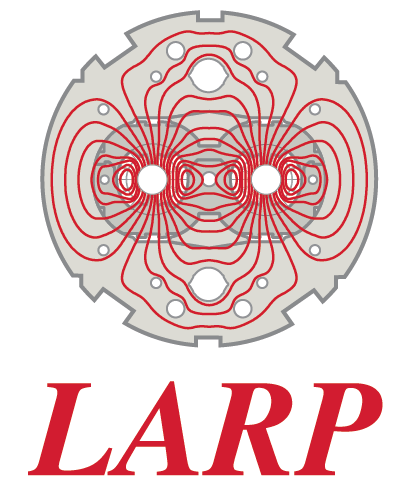 C. Santini – Electrical Measurements
3
QXFA101 Coil to OL EndshoeHipot Failure – Hypotesis
Measurements taken after failed Hipot showed a R=10 MΩ
The cause can be the sharp edge of the saddle with chipped off plasma coating.
The SS edge could have cut the S2 glass insulation and the slightly conductive binder on the cable’s S2 glass could have caused the 10 MΩ R.
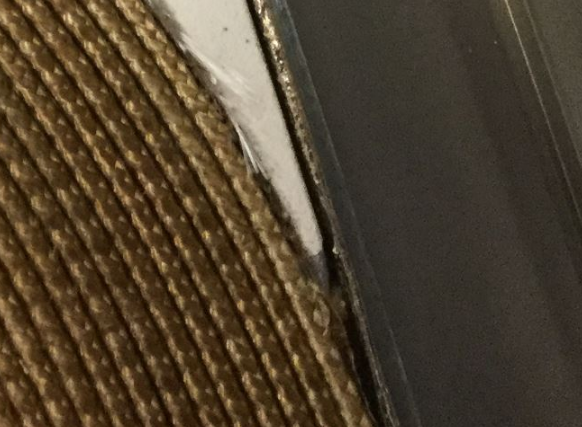 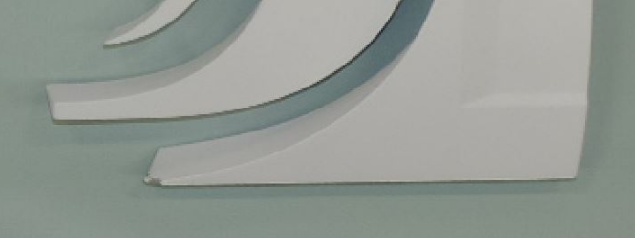 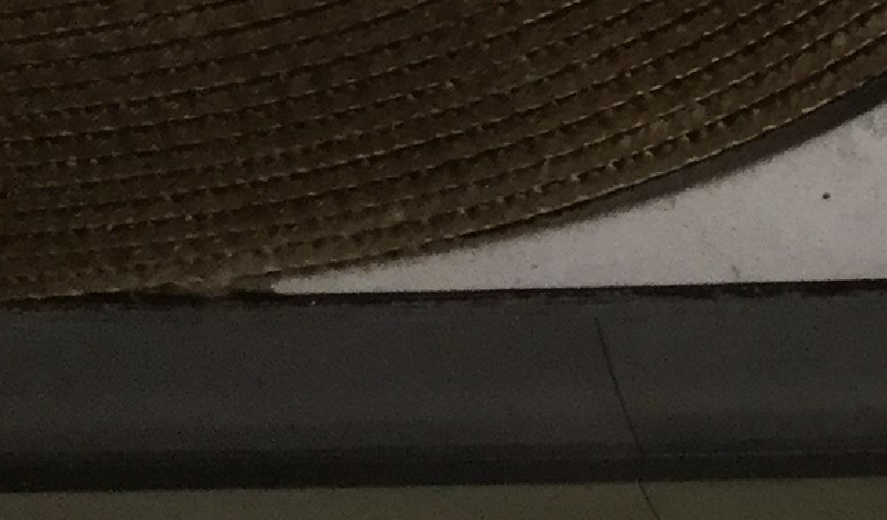 C. Santini – Electrical Measurements
4
Impulse Tests 101-104-106
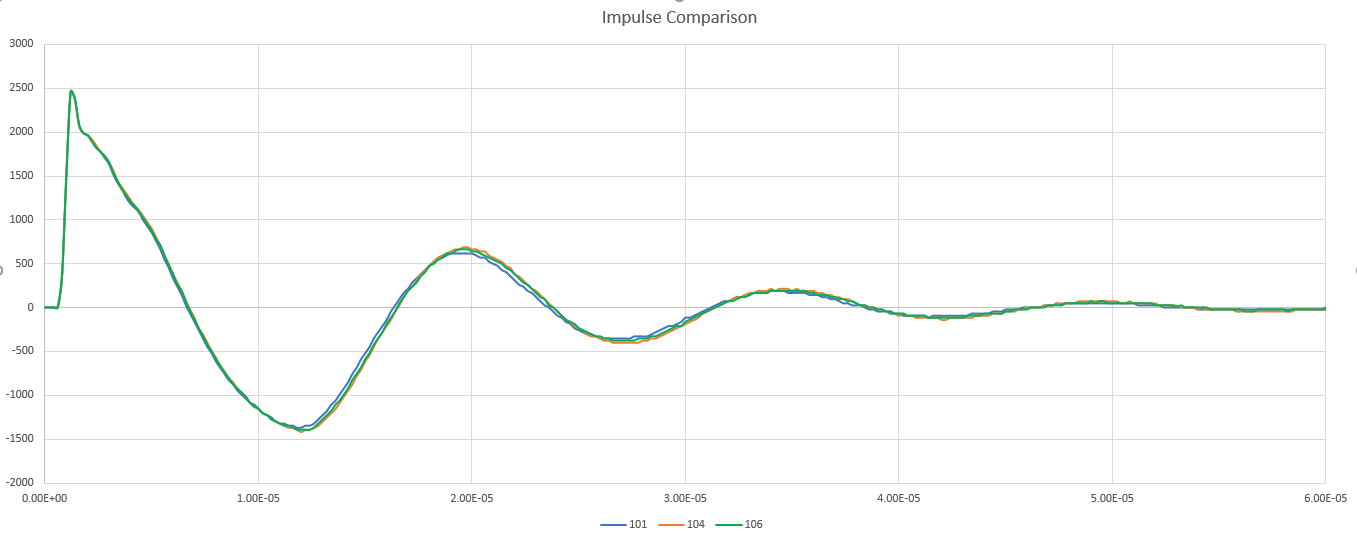 F. Nobrega - Coil Reaction & Impregnation at FNAL
5